x86-64 Programming IIICSE 351 Summer 2018
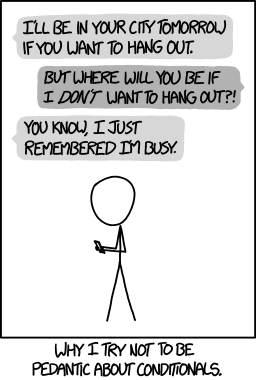 Instructor: 
Justin Hsia

Teaching Assistants:
Josie Lee
Natalie Andreeva
Teagan Horkan
http://xkcd.com/1652/
Administrivia
Homework 2 due Wednesday (7/11)

Lab 2 (x86-64) due next Monday (7/16)
Learn to read x86-64 assembly and use GDB

Midterm is next Wednesdays (7/18 in lecture)
You will be provided a fresh reference sheet
Study and use this NOW so you are comfortable with it when the exam comes around
You get 1 handwritten, double-sided cheat sheet (letter)
Find a study group!  Look at past exams!
2
GDB Demo
Examine the movz and movs examples from last lecture on a real machine!
movzbq %al, %rbx
movsbl (%rax), %ebx

You will need to use GDB to get through Lab 2
Useful debugger in this class and beyond!

Pay attention to:
Setting breakpoints (break)
Stepping through code (step/next and stepi/nexti)
Printing out expressions (print – works with regs & vars)
Examining memory (x)
3
Choosing instructions for conditionals
All arithmetic instructions set condition flags based on result of operation (op)
Conditionals are comparisons against 0
Come in instruction pairs
addq 5, (p)
je:   *p+5 == 0
jne:  *p+5 != 0
jg:   *p+5 >  0
jl:   *p+5 <  0
orq a, b
je:   b|a == 0 .
jne:  b|a != 0 .
jg:   b|a >  0 .
jl:   b|a <  0 .
4
[Speaker Notes: First set flags explicitly using CMP or TEST, then jump appropriately:
- use CMP for comparing two variables
- use TEST for comparing with 0, e.g. with a mask]
Choosing instructions for conditionals
Reminder:  cmp is like sub, test is like and
Result is not stored anywhere
cmpq 5, (p)
je:  *p == 5 .
jne: *p != 5 .
jg:  *p >  5 .
jl:  *p <  5 .
testq a, a
je:   a == 0 .
jne:  a != 0 .
jg:   a >  0 .
jl:   a <  0 .
testb a, 0x1
je:   aLSB == 0.
jne:  aLSB == 1.
5
[Speaker Notes: First set flags explicitly using CMP or TEST, then jump appropriately:
- use CMP for comparing two variables
- use TEST for comparing with 0, e.g. with a mask]
Choosing instructions for conditionals
if (x < 3) {
  return 1;
}
return 2;
T1: # x < 3:
  movq $1, %rax
  ret
T2: # !(x < 3):
  movq $2, %rax
  ret
cmpq $3, %rdi
  jge T2
6
[Speaker Notes: use CMP for comparing two variables
use TEST for comparing with 0, e.g. with a mask]
long absdiff(long x, long y)
{
  long result;
  if (x > y)
    result = x-y;
  else
    result = y-x;
  return result;
}
Question
absdiff:
   __________________
   __________________
                       # x > y:
   movq    %rdi, %rax
   subq    %rsi, %rax
   ret
.L4:                   # x <= y:
   movq    %rsi, %rax
   subq    %rdi, %rax
   ret
cmpq  %rsi, %rdi jle   .L4
 cmpq  %rsi, %rdi jg    .L4
 testq %rsi, %rdi jle   .L4
 testq %rsi, %rdi jg    .L4
 We’re lost…
7
Labels
max:
   movq %rdi, %rax
   cmpq %rsi, %rdi
   jg   done
   movq %rsi, %rax
done:
   ret
swap:
   movq  (%rdi), %rax
   movq  (%rsi), %rdx
   movq  %rdx, (%rdi)
   movq  %rax, (%rsi)
   ret
A jump changes the program counter (%rip)
%rip tells the CPU the address of the next instr to execute
Labels give us a way to refer to a specific instruction in our assembly/machine code
Associated with the next instruction found in the assembly code (ignores whitespace)
Each use of the label will eventually be replaced with something that indicates the final address of the instruction that it is associated with
8
x86 Control Flow
Condition codes
Conditional and unconditional branches
Loops
Switches
9
Expressing with Goto Code
long absdiff(long x, long y)
{
    long result;
    if (x > y)
        result = x-y;
    else
        result = y-x;
    return result;
}
long absdiff_j(long x, long y)
{
    long result;
    int ntest = (x <= y);
    if (ntest) goto Else;
    result = x-y;
    goto Done;
 Else:
    result = y-x;
 Done:
    return result;
}
C allows goto as means of transferring control (jump)
Closer to assembly programming style
Generally considered bad coding style
10
Compiling Loops
Assembly code:
C/Java code:
loopTop:   testq %rax, %rax
           je    loopDone
           <loop body code>
           jmp   loopTop
loopDone:
while ( sum != 0 ) {
   <loop body>
}
Other loops compiled similarly
Will show variations and complications in coming slides, but may skip a few examples in the interest of time
Most important to consider:
When should conditionals be evaluated? (while vs. do-while)
How much jumping is involved?
11
Compiling Loops
What are the Goto versions of the following?
Do…while:	Test and Body
For-loop:		Init, Test, Update, and Body
Goto version:
C/Java code:
Loop: if ( !Test )  goto Exit;
      Body
      goto Loop;
Exit:
while ( Test ) {
   Body
}
12
Compiling Loops
While Loop:
loopTop:   testq %rax, %rax
           je    loopDone
           <loop body code>
           jmp   loopTop
loopDone:
C:
while ( sum != 0 ) {
   <loop body>
}
x86-64:
Do-while Loop:
loopTop:   
           <loop body code>
           testq  %rax, %rax
           jne    loopTop
loopDone:
C:
do {
   <loop body>
} while ( sum != 0 )
x86-64:
While Loop (ver. 2):
testq %rax, %rax
           je    loopDone 
loopTop:   
           <loop body code>
           testq %rax, %rax
           jne   loopTop
loopDone:
C:
while ( sum != 0 ) {
   <loop body>
}
x86-64:
13
For-Loop:
for (Init; Test; Update) {
    Body
}
Caveat:  C and Java have break and continue
Conversion works fine for break
Jump to same label as loop exit condition
But not continue: would skip doing Update, which it should do with for-loops
Introduce new label at Update
While-Loop Version:
Init;
while (Test) {
    Body
    Update;
}
14
x86 Control Flow
Condition codes
Conditional and unconditional branches
Loops
Switches
15
long switch_ex 
   (long x, long y, long z)
{
    long w = 1;
    switch (x) {
        case 1:
            w = y*z;
            break;
        case 2:
            w = y/z;
        /* Fall Through */
        case 3:
            w += z;
            break;
        case 5:
        case 6:
            w -= z;
            break;
        default:
            w = 2;
    }
    return w;
}
Switch Statement Example
Multiple case labels
Here: 5 & 6
Fall through cases
Here: 2
Missing cases
Here: 4

Implemented with:
Jump table
Indirect jump instruction
16
Jump Table Structure
Switch Form
Jump Table
Jump Targets
Targ0
switch (x) {
  case val_0:
    Block 0
  case val_1:
    Block 1
    • • •
  case val_n-1:
    Block n–1
}
JTab:
Targ0:
Code 
Block 0
Targ1
Targ2
Targ1:
Code Block 1
•
•
•
Targ2:
Code Block 2
Targn-1
•
•
•
Approximate Translation
target = JTab[x];
 goto target;
Targn-1:
Code Block n–1
17
Jump Table Structure
Memory
C code:
switch (x) {
  case 1: <some code>
          break;
  case 2: <some code>
  case 3: <some code>
          break;
  case 5:
  case 6: <some code>
          break;
  default: <some code>
}
Code
Blocks
0
if (x <= 6)
  target = JTab[x];
  goto target;
else
  goto default;
1
2
Jump
Table
3
4
5
6
18
Switch Example
long switch_ex(long x, long y, long z)
{
    long w = 1;
    switch (x) {
      . . .
    }
    return w;
}
Note compiler chose to not initialize w
switch_eg:
    movq    %rdx, %rcx    
    cmpq    $6, %rdi      # x:6
    ja      .L8           # default
    jmp     *.L4(,%rdi,8) # jump table
Take a look! 
https://godbolt.org/g/DnOmXb
jump above – unsigned > catches negative default cases
19
Switch Example
long switch_ex(long x, long y, long z)
{
    long w = 1;
    switch (x) {
      . . .
    }
    return w;
}
Jump table
.section	.rodata
	.align 8
.L4:
	.quad	.L8	# x = 0
	.quad	.L3	# x = 1
	.quad	.L5	# x = 2
	.quad	.L9	# x = 3
	.quad	.L8	# x = 4
	.quad	.L7	# x = 5
	.quad	.L7	# x = 6
switch_eg:
    movq    %rdx, %rcx    
    cmpq    $6, %rdi      # x:6
    ja      .L8           # default
    jmp     *.L4(,%rdi,8) # jump table
switch_eg:
    movq    %rdx, %rcx
    cmpq    $6, %rdi   # x:6
    ja      .L8
    jmp     *.L4(,%rdi,8)
Indirectjump
20
[Speaker Notes: Indirect jump:
Note that, given the definition of a label x in the .data section of an assembly program, using x to indicate the memory location, as in: mov x,%eax #AT&T is just absolute addressing (i.e. using just a displacement), where the assembler essentially replaces the name x with the address corresponding to x.]
Assembly Setup Explanation
Table Structure
Each target requires 8 bytes (address)
Base address at .L4

Direct jump:  jmp .L8
Jump target is denoted by label .L8

Indirect jump:  jmp *.L4(,%rdi,8)
Start of jump table: .L4
Must scale by factor of 8 (addresses are 8 bytes)
Fetch target from effective address  .L4 + x*8
Only for  0 ≤ x ≤ 6
Jump table
.section	.rodata
	.align 8
.L4:
	.quad	.L8	# x = 0
	.quad	.L3	# x = 1
	.quad	.L5	# x = 2
	.quad	.L9	# x = 3
	.quad	.L8	# x = 4
	.quad	.L7	# x = 5
	.quad	.L7	# x = 6
21
[Speaker Notes: Indirect jump uses * notation just like dereference operator!  Dereference, then update %rip.]
Jump Table
declaring data, not instructions
8-byte memory alignment
switch(x) {
    case 1:      // .L3
        w = y*z;
        break;
    case 2:      // .L5
        w = y/z;
        /* Fall Through */
    case 3:      // .L9
        w += z;
        break;
    case 5:
    case 6:      // .L7
        w -= z;
        break;
    default:     // .L8
        w = 2;
  }
Jump table
.section	.rodata
	.align 8
.L4:
	.quad	.L8	# x = 0
	.quad	.L3	# x = 1
	.quad	.L5	# x = 2
	.quad	.L9	# x = 3
	.quad	.L8	# x = 4
	.quad	.L7	# x = 5
	.quad	.L7	# x = 6
this data is 64-bits wide
22
[Speaker Notes: .rodata – read-only data section]
Code Blocks (x == 1)
switch(x) {
    case 1:	  // .L3
      w = y*z;
      break;
    . . .
  }
.L3:
   movq    %rsi, %rax  # y
   imulq   %rdx, %rax  # y*z
   ret
23
Handling Fall-Through
long w = 1;
     . . .
  switch (x) {
     . . .	
    case 2: 	// .L5
      w = y/z;
    /* Fall Through */
    case 3:	// .L9
      w += z;
      break;
     . . .
  }
case 2:
       w = y/z;
       goto merge;
case 3:
       w = 1;
More complicated choice than “just fall-through” forced by “migration” of  w = 1;
Example compilation trade-off
merge:
       w += z;
24
Code Blocks (x == 2, 3)
long w = 1;
     . . .
  switch (x) {
     . . .	
    case 2:	// .L5
      w = y/z;
    /* Fall Through */
    case 3:	// .L9
      w += z;
      break;
     . . .
  }
.L5:                  # Case 2:
   movq    %rsi, %rax #  y in rax
   cqto						    #  Div prep
   idivq   %rcx       #  y/z
   jmp     .L6        #  goto merge
.L9:                  # Case 3:
   movl    $1, %eax   #  w = 1
.L6:                  # merge:
   addq    %rcx, %rax #  w += z
   ret
25
Code Blocks (rest)
switch (x) {
     . . .
    case 5:  // .L7
    case 6:  // .L7
      w -= z;
      break;
    default: // .L8
      w = 2;  
  }
.L7:               # Case 5,6:
  movl  $1, %eax   #  w = 1
  subq  %rdx, %rax #  w -= z
  ret
.L8:               # Default:
  movl  $2, %eax   #  2
  ret
26
Roadmap
C:
Memory & data
Integers & floats
x86 assembly
Procedures & stacks
Executables
Arrays & structs
Memory & caches
Processes
Virtual memory
Memory allocation
Java vs. C
Java:
Car c = new Car();
c.setMiles(100);
c.setGals(17);
float mpg =    c.getMPG();
car *c = malloc(sizeof(car));
c->miles = 100;
c->gals = 17;
float mpg = get_mpg(c);
free(c);
Assembly language:
get_mpg:
    pushq   %rbp
    movq    %rsp, %rbp
    ...
    popq    %rbp
    ret
OS:
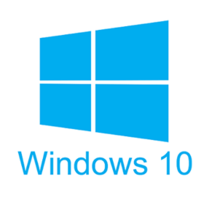 Machine code:
0111010000011000
100011010000010000000010
1000100111000010
110000011111101000011111
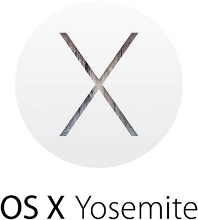 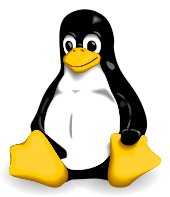 Computer system:
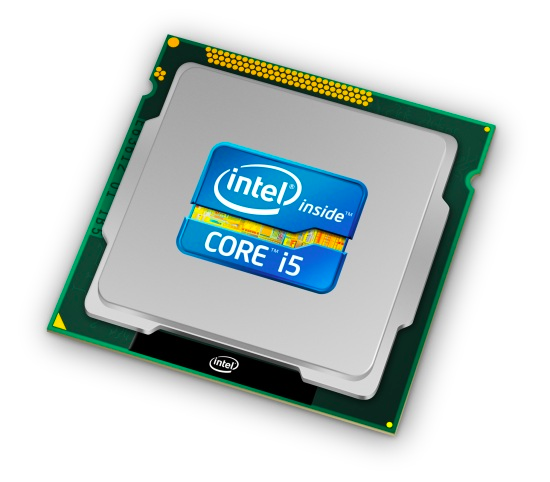 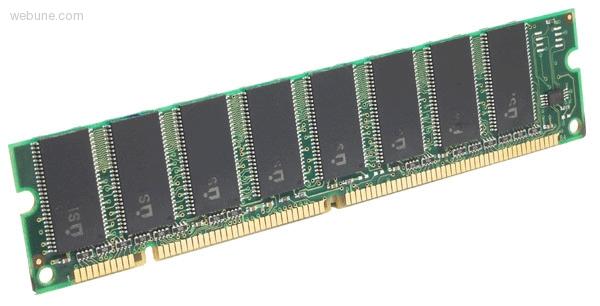 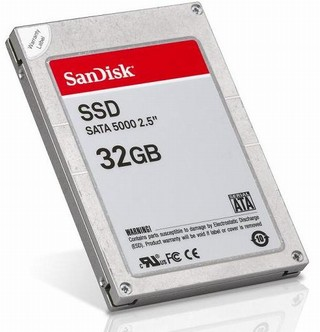 27
Mechanisms required for procedures
P(…) {
  •
  •
  y = Q(x);
  print(y)
  •
}
Passing control
To beginning of procedure code
Back to return point
Passing data
Procedure arguments
Return value
Memory management
Allocate during procedure execution
Deallocate upon return
All implemented with machine instructions!
An x86-64 procedure uses only those mechanisms required for that procedure
int Q(int i)
{
  int t = 3*i;  
  int v[10];
  •
  •
  return v[t];
}
28
Procedures
Stack Structure
Calling Conventions
Passing control
Passing data
Managing local data
Register Saving Conventions
Illustration of Recursion
29
Simplified Memory Layout
2N-1
HighAddresses
Stack
local variables;procedure context
Dynamic Data(Heap)
variables allocated withnew or malloc
MemoryAddresses
Static Data
static variables
(including global variables (C))
Literals
large constants (e.g. “example”)
Instructions
program code
LowAddresses
0
30
segmentation faults?
Memory Permissions
Stack
Managed “automatically”(by compiler)
writable; not executable
Dynamic Data(Heap)
writable; not executable
Managed by programmer
Static Data
writable; not executable
Initialized when process starts
Literals
read-only; not executable
Initialized when process starts
Instructions
read-only; executable
Initialized when process starts
31
[Speaker Notes: Initialized when prog starts
Heap managed by programmer
Stack usually automatic, but we’ll have to look at how it works in assembly
HW/OS enforces permissions on regions of memory
Will talk about it more later in the course]
Stack “Bottom”
Stack Pointer: %rsp
Stack “Top”
x86-64 Stack
HighAddresses
Region of memory managed with stack “discipline”
Grows toward lower addresses
Customarily shown “upside-down”

Register %rsp contains lowest stack address
%rsp = address of top element, the most-recently-pushed item that is not-yet-popped
Increasing
Addresses
Stack Grows
Down
LowAddresses
32
[Speaker Notes: Memory is still just an array
But we treat the upper part like a stack that grows downwards
rsp points at the lowest stack address, the top of the stack
This will be the first thing to be popped off
Remember: stacks only have 2 operations: push and pop]
-8
Stack Pointer: %rsp
Stack “Top”
x86-64 Stack:  Push
HighAddresses
Stack “Bottom”
pushq src
Fetch operand at src
src can be reg, memory, immediate
Decrement %rsp by 8
Store value at address given by %rsp
Example:
pushq %rcx
Adjust %rsp and store contents of%rcx on the stack
Increasing
Addresses
Stack Grows
Down
LowAddresses
33
Stack Pointer: %rsp
+8
Stack “Top”
x86-64 Stack:  Pop
HighAddresses
Stack “Bottom”
popq dst
Load value at address given by %rsp
Store value at dst
Increment %rsp by 8

Example:
popq %rcx
Stores contents of top of stack into %rcx and adjust %rsp
Increasing
Addresses
Stack Grows
Down
LowAddresses
Those bits are still there; we’re just not using them.
34
Procedures
Stack Structure
Calling Conventions
Passing control
Passing data
Managing local data
Register Saving Conventions
Illustration of Recursion
35
Procedure Call Overview
Caller
procedures
…
<set up args>
call
<clean up args>
<find return val>
    …
Callee
<create local vars>
   …
<set up return val>
<destroy local vars>
ret
Callee must know where to find args
Callee must know where to find return address
Caller must know where to find return value
Caller and Callee run on same CPU, so use the same registers
How do we deal with register reuse?
Unneeded steps can be skipped (e.g. no arguments)
36
Procedure Call Overview
Caller
…
<save regs>
<set up args>
call
<clean up args>
<restore regs>
<find return val>
    …
Callee
<save regs>
<create local vars>
   …
<set up return val>
<destroy local vars>
<restore regs>
ret
The convention of where to leave/find things is called the calling convention (or procedure call linkage)
Details vary between systems
We will see the convention for x86-64/Linux in detail
What could happen if our program didn’t follow these conventions?
37
[Speaker Notes: If everyone doesn’t use the same conventions, then we can’t call each others’ libraries]
Code Example (Preview)
void multstore
 (long x, long y, long *dest) {
    long t = mult2(x, y);
    *dest = t;
}
Compiler Explorer:
https://godbolt.org/g/cKKDZn
0000000000400540 <multstore>:
  400540: push   %rbx           # Save %rbx
  400541: movq   %rdx,%rbx      # Save dest
  400544: call   400550 <mult2> # mult2(x,y)
  400549: movq   %rax,(%rbx)    # Save at dest
  40054c: pop    %rbx           # Restore %rbx
  40054d: ret                   # Return
long mult2
  (long a, long b)
{
  long s = a * b;
  return s;
}
0000000000400550 <mult2>:
  400550:  movq   %rdi,%rax  # a 
  400553:  imulq  %rsi,%rax  # a * b
  400557:  ret               # Return
38
[Speaker Notes: Here we have a function, multstore, which calls another function, mult2
Look at call, specifies where to jump to (400550)
We’ll get to each of the details for this]
Procedure Control Flow
Use stack to support procedure call and return
Procedure call:   call label
Push return address on stack (why? which address?)
Jump to label
39
Procedure Control Flow
Use stack to support procedure call and return
Procedure call:   call label
Push return address on stack (why? which address?)
Jump to label
Return address:
Address of instruction immediately after call instruction 
Example from disassembly:
		400544: callq  400550 <mult2>
		400549: movq   %rax,(%rbx)
			Return address = 0x400549
Procedure return:   ret
Pop return address from stack
Jump to address
400544: call   400550 <mult2>
400549: movq   %rax,(%rbx)
next instruction
happens to be a move,
but could be anything
40